МБДОУ Ирбинский детский сад № 2 « «Теремок»2 младшая группа «Земляника» (3-4 года)
Воспитатель: Одинцова К.В.
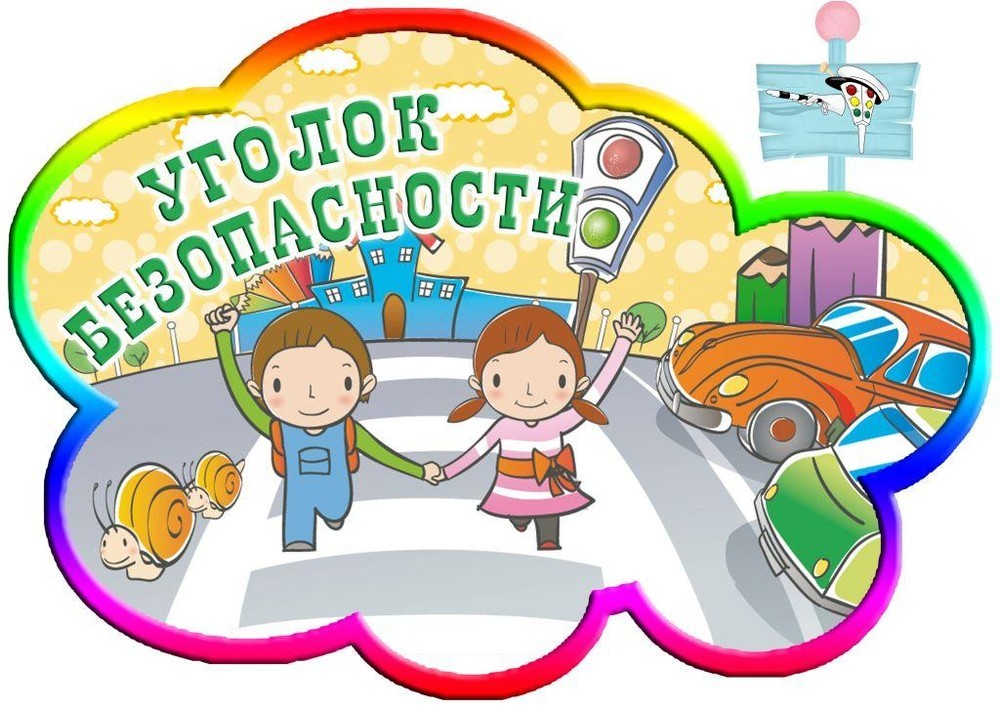 Актуальность
Очень часто причиной дорожно-транспортных происшествий являются дети. Поэтому обеспечение безопасности движения становится всё более важной государственной задачей, и особое значение приобретает заблаговременная подготовка самых маленьких пешеходов и пассажиров – детей, которых уже за порогом собственного дома подстерегают серьёзные трудности и опасности. 
            Другой причиной является то, что дошкольники ещё в должной степени не умеют управлять своим поведением, у них ещё не выработалась способность предвидеть возможную опасность, поэтому они безмятежно выбегают на дорогу. Известно, что привычки, закреплённые в детстве, остаются на всю жизнь, поэтому изучение Правил дорожного движения, является одной из главных задач на сегодняшний день.
Проблема
- Незнание детьми правил дорожного движения; 
     - правил поведения на улице и на дороге; 
      - световых сигналов светофора.
Обоснование проблемы:
Основные причины несчастных случаев и аварий с детьми: 
    - переход улицы в неположенном месте;
    - езда на велосипедах, роликовых коньках, самокатных средствах по проезжей части дороги;
 - игра на улицах; 
несоблюдение сигналов светофоров и требований дорожных знаков;
 - хождение по проезжей части дороги при наличии тротуара или обочины. 
   Вывод: дошкольников необходимо целенаправленно воспитывать и обучать правилам безопасного поведения на улицах, дорогах и в транспорте.
Психолого-педагогическое обоснование
Психолого-педагогические исследования позволяют предположить, что дошкольный возраст является сенситивным для освоения основ безопасности жизнедеятельности, поскольку в период дошкольного детства формируются психические новообразования, определяющие возможность осуществления целенаправленной работы в данном направлении.
 Целенаправленная педагогическая деятельность должна строиться с учетом формирования у дошкольников целостного представления о мире, взаимозависимости различных процессов, в том числе в сфере безопасности человеческого существования. 
Результативность формирования основ безопасности жизнедеятельности у дошкольников связана не только с развитием мыслительных операций, но и с формированием жизненной позиции, развитием мировоззрения, нравственно-волевых качеств. 
Разнообразная тематика позволит обеспечить развитие у дошкольников представлений об опасных и вредных факторах, чрезвычайных ситуациях на дороге, формирование навыков жизнесберегающего поведения.
«Уголок безопасности»Цель: создание условий для формирования у детей навыков безопасного, осознанного поведения на дорогах.
Настольная модель перекрёстка
Самостоятельная деятельность детей
Напольное покрытие «Перекрёсток»
Строительство автомагистрали
Атрибуты для сюжетно-ролевой игры «Водители» и дидактической игры «Транспорт»
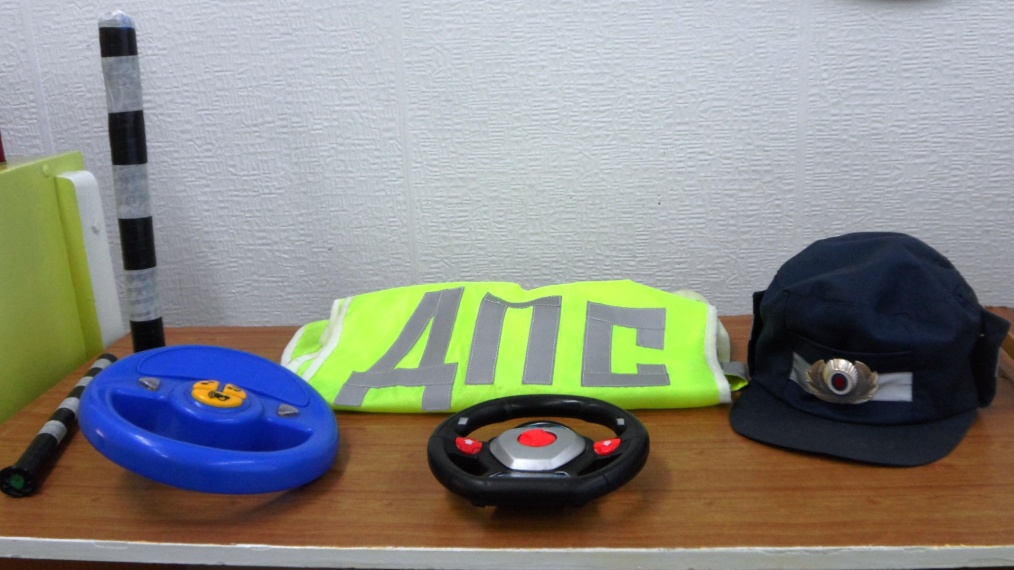 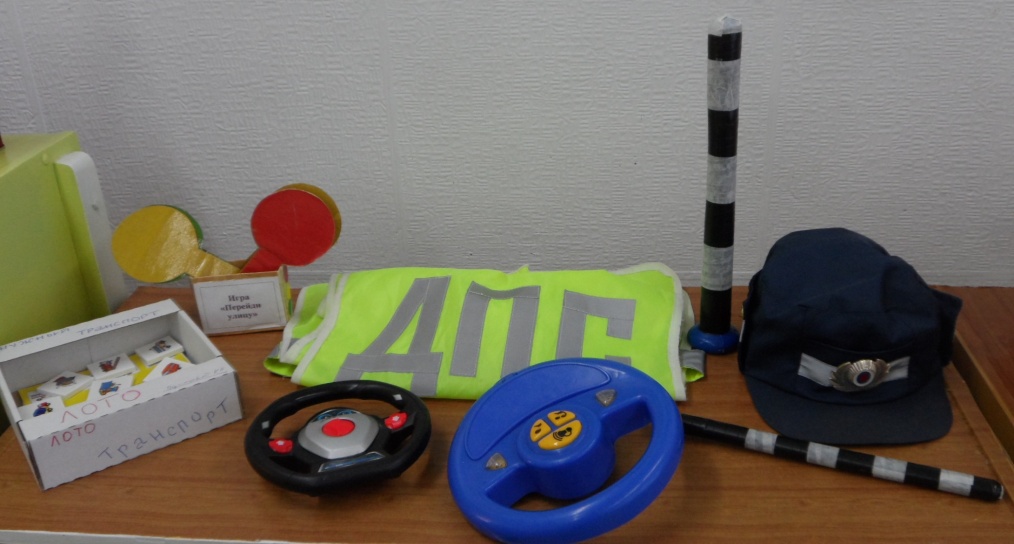 Плакаты, буклеты, художественная литература по ПДД
Участие в выставке детского сада по ПДД
Вот наша работа: «На дороге не зевай! Правила светофора строго выполняй!
Коллаж «На дороге»
Коллективная творческая деятельность
Лепка «Колёса для машин»
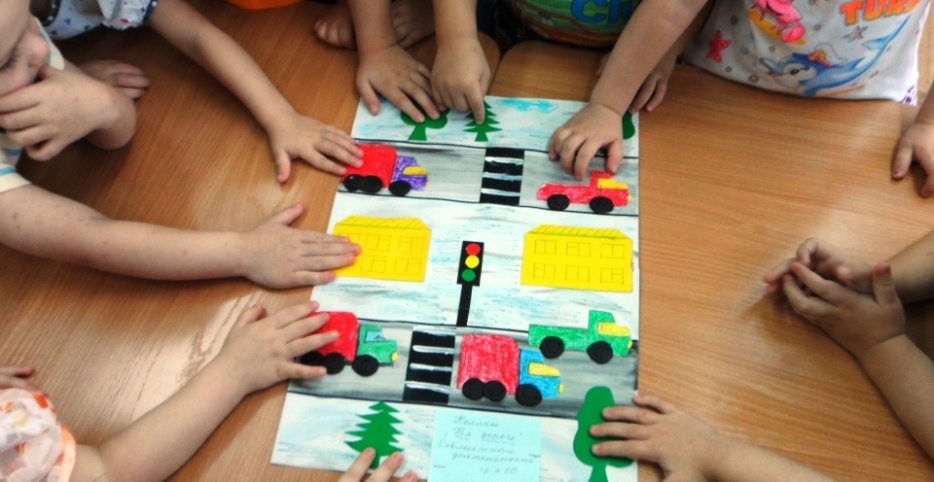 На прогулке. Игра «Сигналы светофора»          «Заучи закон простой: красный свет зажёгся – стой!»
«А зелёный впереди Говорит он всем – иди!»
Книжка-малышка «Изучаем ПДД»
Изучаем сигналы светофора, перекрёсток, ремни безопасности, собираем разрезные дорожные знаки
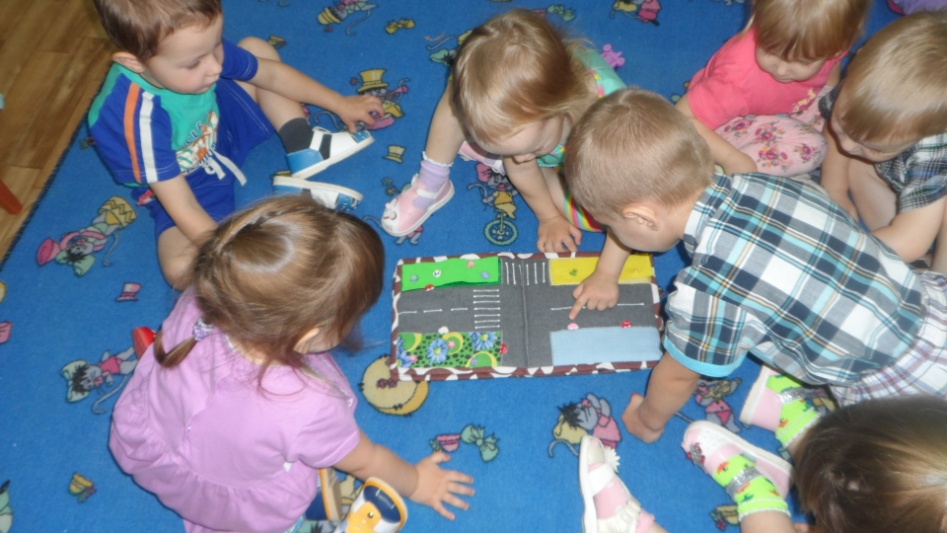 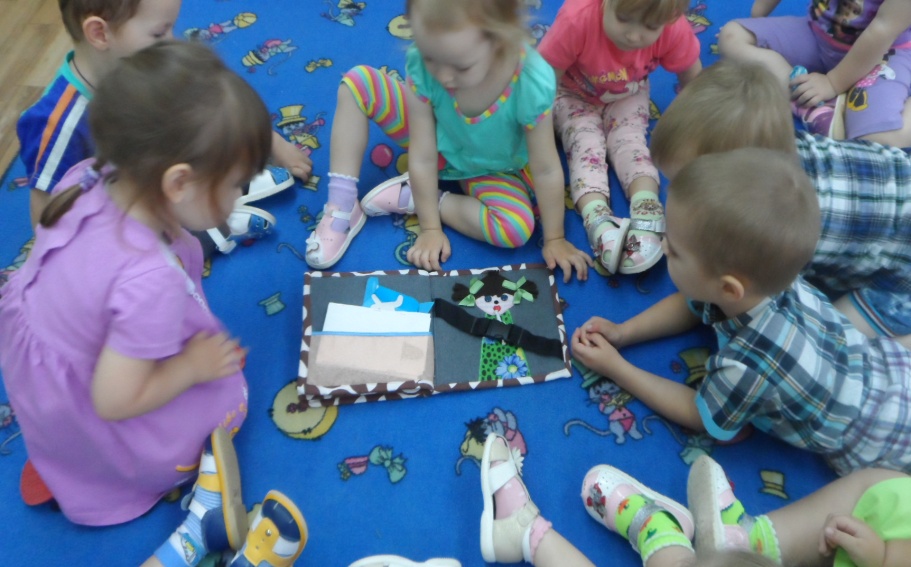 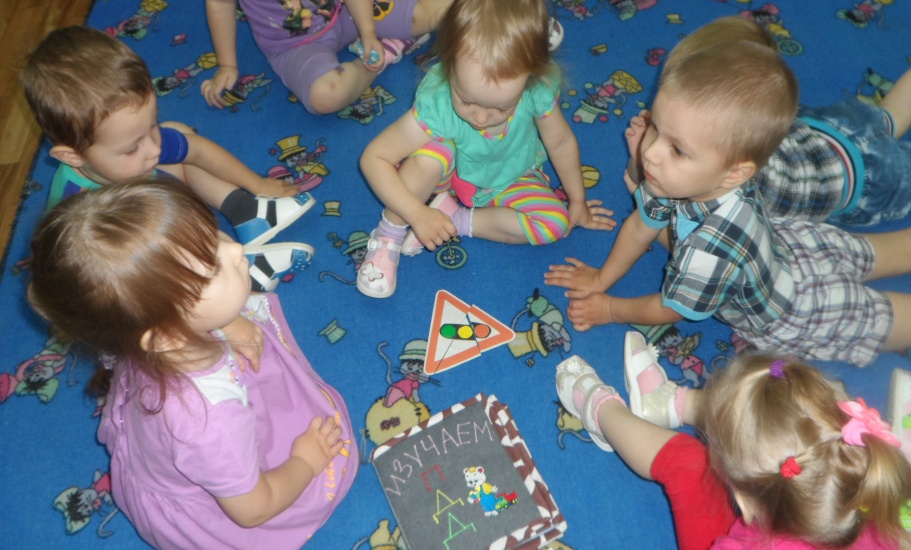 Информация для родителей по ПДД в приёмной и на страничке группы «Земляника» сайта детского сада
Работы родителей: книжки-малышки, рисунки, пластилиновое панно
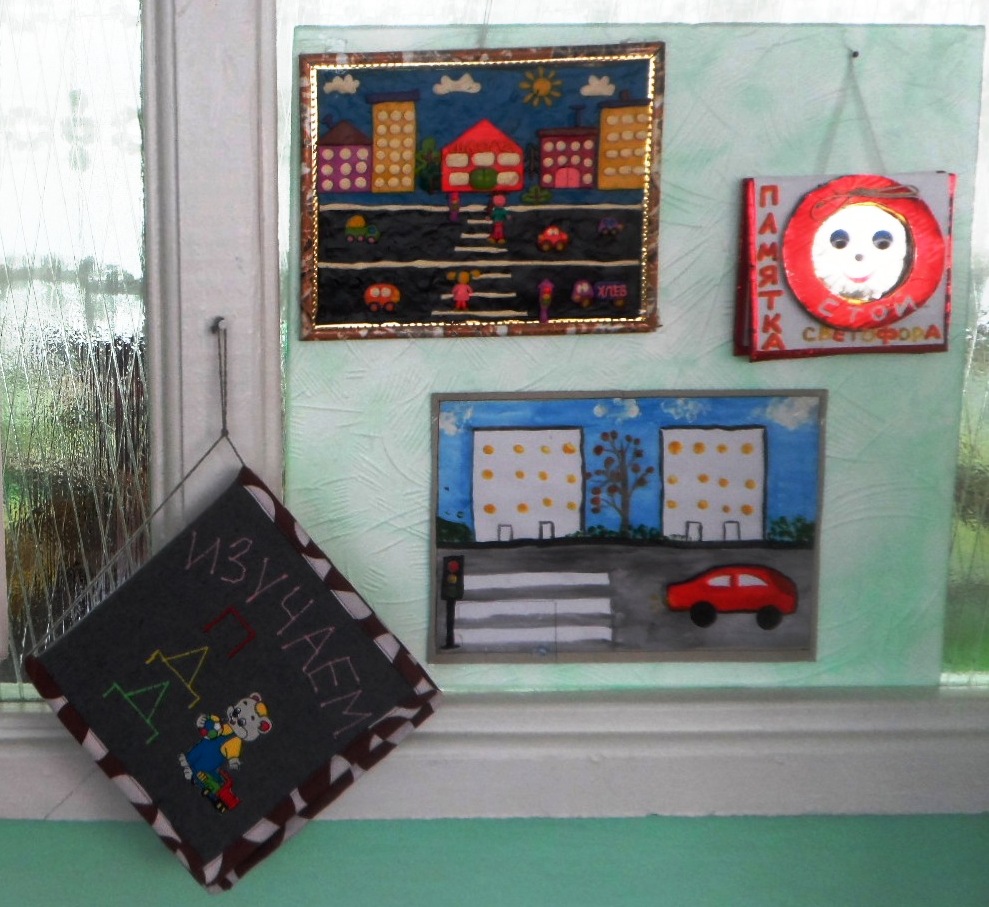 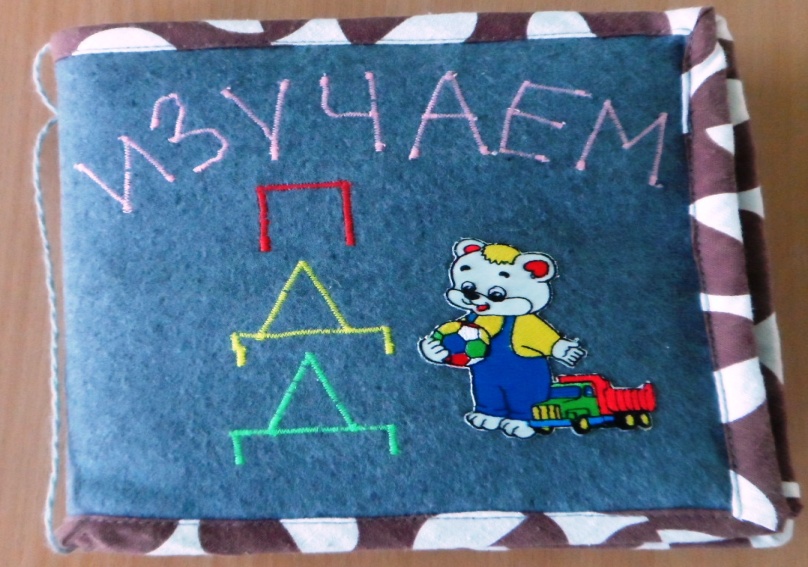 Схема безопасного маршрута к детскому саду «Теремок»
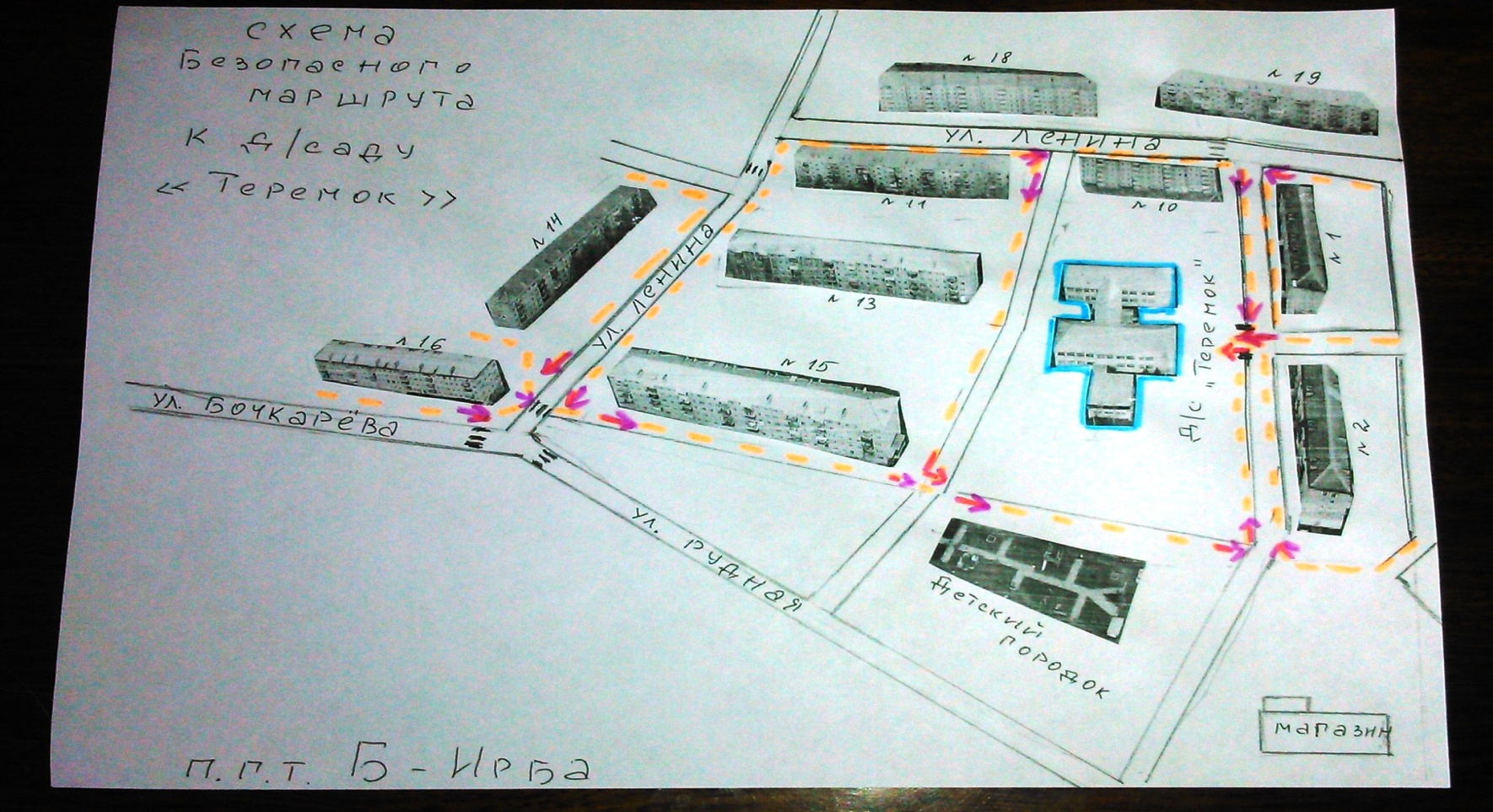 Список использованных иллюстраций:
http://do.samarskie-roditeli.ru/media/storage/images/2013/09/kartinka_2.jpg
Макеты слайда 1, слайда 2 и слайда 3 – собственная разработка Румянцевой М.А.